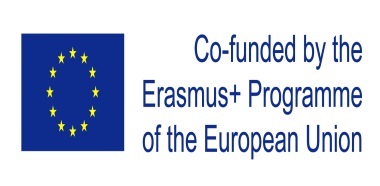 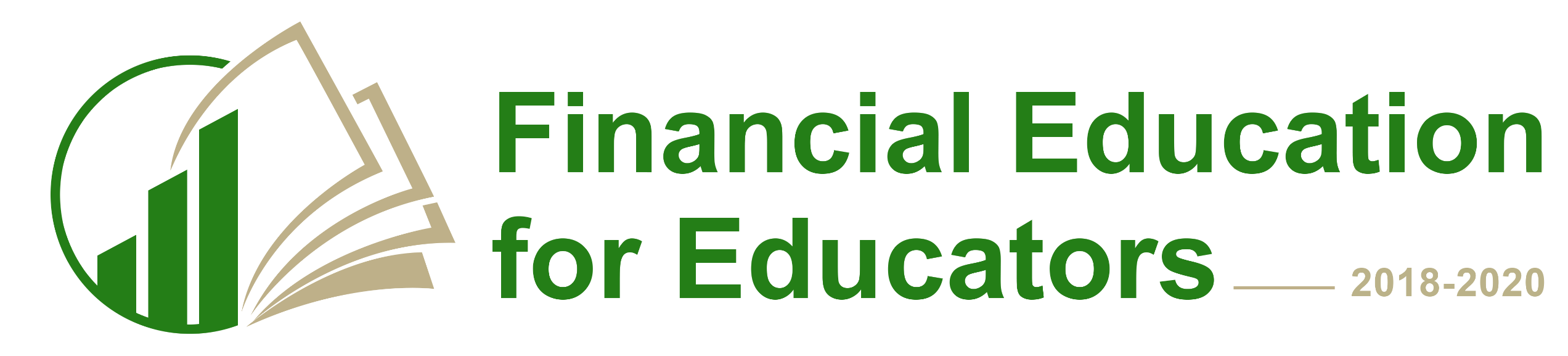 This publication reflects the views of the authors, and the Commission cannot be held  responsible for any use, which may be made of the information contained therein
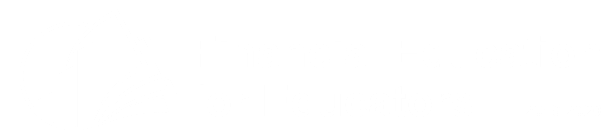 4.3.3. tēma
Negodīgā komercprakse un patērētāju tiesību īstenošana
Komercprakse
Jēdziens ir ļoti plašs – jebkura darbība (uzvedība, apgalvojums, komerciāla saziņa, tirgvedība) vai bezdarbība (noklusējums), kas tieši saistīta ar tirdzniecības veicināšanu, preces (ķermeniskas vai bezķermeniskas lietas) pārdošanu vai pakalpojuma sniegšanu patērētājam
4.3. Padomi, sūdzības un strīdu risināšana
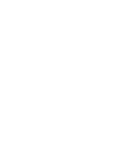 [Speaker Notes: Šī tēma tiks veltīta patērētāju aizsardzības ikolektīvai pieejai, tas ir, mehānismiem, no kuriem labumu gūst ne tikai atsevišķi patērētāji, bet arī viņu grupas.

Patērētāju kolektīvo interešu aizsardzības pamatā ir negodīgas komercprakses likumdošana.  Mēs jau īsi apspriedām Negodīgas komercprakses direktīvu 4.1 modulī. 
Kā mēs jau zinām, direktīva ir maksimāli saskaņota, kas nozīmē, ka noteikumi par negodīgu komercpraksi būs ļoti līdzīgi visās ES dalībvalstīs.

Mēs sāksim ar pamatu - negodīgas komercprakses definīciju.

Direktīvā sniegtā definīcija ir ļoti plaša. Tā attiecas uz visām darbībām, kas saistītas ar produkta reklamēšanu, pārdošanu vai piegādi patērētājiem, t.i., jebkuru darbību, bezdarbību, rīcības vai pārstāvības veidu, ieskaitot reklāmu un mārketingu.]
NOTA BENE!
Noteikumi par negodīgo komercpraksi attiecas gan uz bezsaistes, gan uz tiešsaistes praksi, kā arī uz visām precēm un pakalpojumiem!
4.3. Padomi, sūdzības un strīdu risināšana
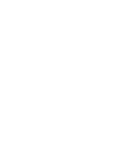 [Speaker Notes: Tas nozīmē, ka noteikumi par negodīgu komercpraksi attiecas gan uz bezsaistes, gan tiešsaistes praksi, kā arī uz visām precēm un pakalpojumiem! Citiem vārdiem sakot, šim tiesību aktam ir vispārējs raksturs, nevis nozaru raksturs.]
Negodīgā komercprakse
Būtiski mazina patērētāja iespēju pieņemt uz informāciju balstītu un tādējādi arī efektīvu izvēli
1.
4.3. Padomi, sūdzības un strīdu risināšana
Būtiski mazina patērētāja izvēles brīvību
2.
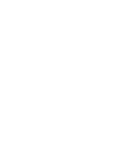 [Speaker Notes: Lieki piebilst, ka problēma nav komercprakse pati par sevi, bet gan gadījumi, kad tā ir negodīga attiecībā pret patērētājiem. Bet kādos gadījumos tieši komercprakse būtu jāuzskata par negodīgu?

Saskaņā ar direktīvu tas notiek galvenokārt tad, ja komercprakse negatīvi ietekmē patērētāja izvēli, tas ir:
1. liedz patērētājam izdarīt apzinātu un tādējādi efektīvu izvēli, un
2. ievērojami pasliktina patērētāja izvēles brīvību.

Tie ir ļoti vispārīgi principi, kurus mēs vēlāk izvērsīsim plašāk.]
NOTA BENE!
Negodīgā komercprakse ir aizliegta visā Eiropas Savienībā!
4.3. Padomi, sūdzības un strīdu risināšana
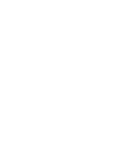 [Speaker Notes: Bet pirms mēs iedziļināmies negodīgas komercprakses definīcijā, jāatzīmē, ka negodīga komercprakse ir aizliegta visā ES!]
Uz informāciju balstīta izvēle
Informācijai jābūt:
Pietiekamai – jāsatur visa informācija, kas ir nepieciešama patērētājam uz informāciju balstītas izvēles izdarīšanai
Pareizai – jābūt patiesai un precīzai
Tādai, kura nemaldina un nevar maldināt patērētāju

Piemērs:
Ja tirgotājs pārdod preci, norādot, ka tā var palīdzēt patērētājam zaudēt 10kg svara 2 mēnešu laikā, tad šai precei patiešām jābūt spējai samazināt patērētāja svaru par 10kg norādīto 2 mēnešu laikā
4.3. Padomi, sūdzības un strīdu risināšana
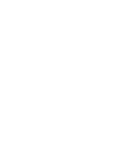 [Speaker Notes: Patērētājam, lai viņš varētu efektīvi izmantot savu izvēli, jābūt pieejai informācijai, kurai:
- jābūt pietiekamai, tas ir, saturot visu patērētājam nepieciešamo informāciju, lai izdarītu apzinātu izvēli,
- Kura nedrīkst būt maldinoša vai ar nodomu maldināt patērētāju.

Piemēram, ja tirgotājs pārdod produktu, norādot, ka tas var dot iespēju patērētājam zaudēt 10 kilogramus 2 mēnešu laikā, šim produktam patiesībā ir jābūt iespējai likt patērētājam zaudēt 10 kilogramus 2 mēnešos.]
Izvēles brīvība
Komercprakse NEDRĪKST būtiski mazināt patērētāja izvēles brīvību pirkt vai nepirkt produktu t.i. praksē NEDRĪKST izmantot uzmākšanos, piespiešanu, tostarp fiziska spēku vai nesamērīgu ietekmi!

Piemērs:
Tirgotājs, kurš apmeklē patērētāju mājās nedrīkst ignorēt patērētāja lūgumu doties prom
4.3. Padomi, sūdzības un strīdu risināšana
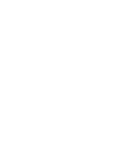 [Speaker Notes: Tomēr pietiekama un precīza informācija nav viss, kas nepieciešams, lai patērētājs varētu efektīvi izdarīt savu izvēli - patērētājam to vajadzētu darīt patiesi brīvi.

Tāpēc komercprakse nedrīkst būtiski mazināt patērētāja izvēles brīvību iegādāties vai nepirkt produktu, piemēram, komercprakse nedrīkst izmantot uzmākšanos, piespiešanu, tostarp fiziska spēka izmantošanu, vai nepamatotu ietekmi!

Piemēram, tirgotājam, kurš apmeklē patērētāju mājās, nekad nevajadzētu ignorēt patērētāja lūgumu aiziet.]
NOTA BENE!
Komercprakse tiks uzskatīta par negodīgu, ja patērētājs tās ietekmē pieņem vai var pieņemt tādu lēmumu par rīcību saistībā ar darījumu, kādu viņš citādi nebūtu pieņēmis!
4.3. Padomi, sūdzības un strīdu risināšana
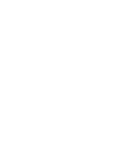 [Speaker Notes: Turklāt likumā ir noteikts, ka komercprakse jāuzskata par negodīgu, ja tā patērētājam liek vai, iespējams, mudina pieņemt lēmumu, kuru viņš citādi nebūtu pieņēmis.

Šim noteikumam ir divas galvenās sekas.

No vienas puses, komercprakses novērtējums neattiecas tikai uz to, vai patērētāja ekonomiskais lēmums tiek ietekmēts/ sagrozīts, bet arī vai komercprakses ietekmē patērētājs varētu mainīt savu lēmumu.

No otras puses, ideja par patērētāja ekonomiskā lēmuma sagrozīšanu ir diezgan plaša un aptver ne tikai patērētāja lēmumu pirkt vai neiegādāt produktu, bet arī citus saistītus patērētāja lēmumus, piemēram, lēmumu ieiet veikalā , pavadīt vairāk laika internetā, iesaistoties rezervēšanas procesā, vai izlemt nepāriet uz citu pakalpojumu sniedzēju vai produktu.]
Trīs testi
Jā
Komercprakse ir aizliegta
Vai tā ir “melnajā” sarakstā?
Nē
4.3. Padomi, sūdzības un strīdu risināšana
Vai tā ir maldinoša vai agresīva?
Jā
No
Vai tā neatbilst profesionālai rūpībai
Jā
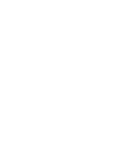 [Speaker Notes: Tagad, kad būsim apskatījuši dažas Negodīgas komercprakses direktīvas pamatidejas, īsumā apskatīsim direktīvā izmantoto metodiku, lai noteiktu, vai komercprakse ir negodīga.

Kā redzat šajā slaidā, šī metodika ir balstīta uz trim testiem.

Pirmkārt, direktīvā ir iekļauts to darbību saraksts, kuras ir aizliegtas visos apstākļos - tā sauktais "melnais" saraksts. Tāpēc pirmais ir jāpārbauda, vai attiecīgā komercprakse ir iekļauta melnajā sarakstā.

Otrkārt, direktīva satur maldinošas un agresīvas komercprakses definīcijas. Tātad otrais ir jāpārbauda, vai uz šo komercpraksi attiecas šīs definīcijas.

Treškārt, direktīvā ir profesionālās rūpības jēdziens. Tātad trešais un pēdējais ir jāpārbauda, vai uz šo komercpraksi attiecas arī šī definīcija.

Lai komercpraksi uzskatītu par negodīgu un tāpēc aizliegtu, pietiek ar to, ka komercprakse atbilst kaut tikai vienam no šiem testiem.

Apskatīsim visus trīs testus nedaudz tuvāk.]
“Melnais” saraksts – Viltus apliecinājumi
Komercprakse jebkuros apstākļos ir maldinoša, ja tirgotājs:
 uzdodas par labas prakses kodeksa parakstītāju, bet tas neatbilst patiesībai
 izmanto uzticības zīmes, kvalitātes zīmes vai līdzīgas zīmes bez nepieciešamās atļaujas
 sniedz patiesībai neatbilstošu informāciju par to, ka labas prakses kodeksu ir apstiprinājusi valsts pārvaldes iestāde vai privāto tiesību subjekts
 apgalvo vai kā citādi rada iespaidu, ka preci drīkst likumīgi pārdot vai pakalpojumu sniegt, bet tas neatbilst patiesībai
4.3. Padomi, sūdzības un strīdu risināšana
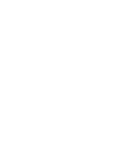 [Speaker Notes: Kā apspriests 4.1. Modulī, melnajā sarakstā ir iekļautas komercprakses, kuras maldinoša vai agresīva rakstura dēļ aizliegtas visos apstākļos.

Šajā slaidā ir sniegti daži maldinošas prakses piemēri, kur tirgotāja uzrādītā informācija ir nepatiesa. Piemēram, tirgotājs apgalvo, ka viņš ir parakstījis labas prakses kodeksu, bet patiesībā tā nav, vai arī tirgotājs uzrāda uzticības vai kvalitātes zīmi bez nepieciešamās atļaujas.]
“melnais” saraksts – maldinoši piedāvājumi
Komercprakse jebkuros apstākļos ir maldinoša, ja tirgotājs:
 nepatiesi apgalvo, ka prece vai pakalpojums būs pieejams tikai ļoti ierobežotu laiku vai būs pieejams ar īpašiem noteikumiem tikai ļoti ierobežotu laiku
 sniedz patiesībai neatbilstošu informāciju par to, ka gatavojas pārtraukt tirdzniecību vai pārcelties uz citām telpām
 piedāvā konkursu un apgalvo, ka piešķirs balvas, taču neizsniedz nedz solītās balvas, nedz arī pieņemamu to ekvivalentu
 patērētāja likumīgās tiesības traktē kā īpašu piedāvājumu
 raksturo preci vai pakalpojumu ar vārdiem "bezmaksas", "par velti", "bez atlīdzības" u.tml., bet patērētājam ir jāmaksā vairāk nekā nepieciešamās izmaksas, kuras rodas, atbildot uz komercpraksi un saņemot preci vai pakalpojumu vai maksājot par preces piegādi
4.3. Padomi, sūdzības un strīdu risināšana
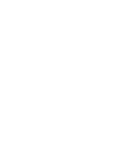 [Speaker Notes: Dažas prakses tiek iekļautas melnajā sarakstā tirgotāja piedāvājumu maldinošā satura dēļ, piemēram, kad tirgotājs nepatiesi paziņo, ka produkts būs pieejams tikai ļoti ierobežotu laiku vai tirgotājs apgalvo, ka gatavojas pārtraukt tirdzniecību vai pārcelties uz citām telpām, kas patiesībā tā nav. Vai piedāvā konkursu un apgalvo, ka piešķirs balvas, taču neizsniedz nedz solītās balvas, nedz arī pieņemamu to ekvivalentu. 
Vai patērētāja likumīgās tiesības traktē kā īpašu piedāvājumu. 
Vai arī raksturo preci vai pakalpojumu ar vārdiem "bezmaksas", "par velti", "bez atlīdzības" u.tml., bet patērētājam ir jāmaksā vairāk nekā nepieciešamās izmaksas, kuras rodas, atbildot uz komercpraksi un saņemot preci vai pakalpojumu vai maksājot par preces piegādi.]
“melnais” saraksts – “Pievilināšana”
Komercprakse jebkuros apstākļos ir maldinoša, ja tirgotājs:
 pievilina patērētājus ar pievilcīgiem īpašiem piedāvājumiem vai atlaidēm, lai gan zina vai var paredzēt, ka nespēs šos produktus piedāvāt, piegādāt vai iepirkt no piegādātāja par tādu pašu cenu, saprātīgā laikposmā un pieņemamā daudzumā
 reklamē dārgu viedtālruni par salīdzinoši zemu cenu, bet kad patērētājs ierodas veikalā, lai to nopirktu, atsakās parādīt/pārdot darba kārtībā esošo preci, lai patērētājs iegādātos citu produktu (“bait and switch”)
4.3. Padomi, sūdzības un strīdu risināšana
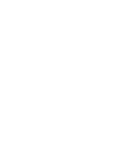 [Speaker Notes: Viena īpaša maldinošas komercprakses kategorija, uz kuru attiecas melnais saraksts, ir tā sauktā «pievilināšanas" prakse. Piemēram, tas būtu gadījumā, ja tirgotājs vilina patērētājus ar pievilcīgiem īpašiem piedāvājumiem vai atlaidēm, kad viņš zina vai viņam būtu jāzina, ka viņš vai nu nevar vispār piedāvāt šos produktus, vai arī nepietiekami daudz. Cits piemērs varētu būt tirgotājs, kurš reklamē cienījama ražotāja augstākās klases viedtālruni par salīdzinoši zemu cenu, taču, kad patērētājs dodas uz veikalu, lai iegādātos šo tālruni, tirgotājs atsakās rādīt vai pārdot darba paraugu lai mudinātu patērētājus iegādāties citu produktu - tā saukto “ēsmu un maiņu”.]
“melnais” saraksts – nepatiesas īpašības
Komercprakse jebkuros apstākļos ir maldinoša, ja tirgotājs:
 reklamē noteikta ražotāja vai pakalpojuma sniedzēja produktam līdzīgu produktu tādā veidā, lai patērētājs maldīgi uzskatītu, ka preci ražojis vai pakalpojumu sniedzis noteiktais ražotājs vai pakalpojuma sniedzējs, bet tā nav patiesība
 apgalvo, ka prece vai pakalpojums var palīdzēt laimēt azartspēlēs, izlozēs vai loterijās
 sniedz patiesībai neatbilstošu informāciju par to, ka prece vai pakalpojums var palīdzēt izārstēt slimības, novērst disfunkciju vai fiziskos defektus
4.3. Padomi, sūdzības un strīdu risināšana
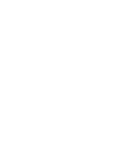 [Speaker Notes: Komercprakse jebkuros apstākļos ir maldinoša, ja tirgotājs:
reklamē noteikta ražotāja vai pakalpojuma sniedzēja produktam līdzīgu produktu tādā veidā, lai patērētājs maldīgi uzskatītu, ka preci ražojis vai pakalpojumu sniedzis 
 apgalvo, ka prece vai pakalpojums var palīdzēt laimēt azartspēlēs, izlozēs vai loterijās
-    sniedz patiesībai neatbilstošu informāciju par to, ka prece vai pakalpojums var palīdzēt izārstēt slimības, novērst disfunkciju vai fiziskos defektus]
“melnais” saraksts – agresīvā uzvedība
Komercprakse jebkuros apstākļos ir agresīva, ja tirgotājs:
 rada iespaidu, ka patērētājs nevarēs atstāt attiecīgo telpu, pirms nebūs noslēdzis līgumu
 ierodas pie patērētāja mājās, ignorējot viņa lūgumu atstāt šo māju vai neatgriezties tajā
 ar telefona, faksa, e-pasta vai cita saziņas līdzekļa starpniecību izsaka uzstājīgus un patērētājam nevēlamus piedāvājumus
 skaidri informē patērētāju, ka tas, neiegādājoties preci vai neizmantojot pakalpojumu, apdraudēs komercprakses īstenotāja darbību vai iztiku
 reklāmā iekļauj tiešu bērniem adresētu aicinājumu iegādāties preci vai saņemt pakalpojumu, vai arī pierunāt vecākus vai citus pieaugušos iegādāties preci vai saņemt pakalpojumu
4.3. Padomi, sūdzības un strīdu risināšana
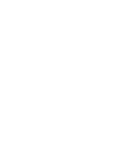 [Speaker Notes: Komercprakse jebkuros apstākļos ir maldinoša, ja tirgotājs:
 reklamē noteikta ražotāja vai pakalpojuma sniedzēja produktam līdzīgu produktu tādā veidā, lai patērētājs maldīgi uzskatītu, ka preci ražojis vai pakalpojumu sniedzis noteiktais ražotājs vai pakalpojuma sniedzējs, bet tā nav patiesība
 apgalvo, ka prece vai pakalpojums var palīdzēt laimēt azartspēlēs, izlozēs vai loterijās
 sniedz patiesībai neatbilstošu informāciju par to, ka prece vai pakalpojums var palīdzēt izārstēt slimības, novērst disfunkciju vai fiziskos defektus]
Maldinošā komercprakse
Maldinošās komercprakses
Maldinošas darbības
Maldinošā noklusēšana
4.3. Padomi, sūdzības un strīdu risināšana
Informācija nav pietiekama lai vidusmēra patērētāju varētu veikt uz informāciju balstītu izvēli VAI tā tiek slēpta vai sniegta neskaidri, nesaprotami, divdomīgi vai nepiemērotā laikā
Informācija:
 ir nepatiesa vai
 maldina vai varētu maldināt vidusmēra patērētāju
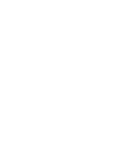 [Speaker Notes: Maldinošas prakses definīcija attiecas gan uz maldinošām darbībām, tas ir, situācijām, kad tirgotāja sniegtā informācija ir faktiski nepareiza vai maldina vai var maldināt patērētāju, gan maldinošiem paziņojumiem, ja informācija ir nepietiekama, lai patērētājs varētu izdarīt apzinātu izvēli vai informācija faktiski ir pietiekama, taču tā tiek sniegta ļoti neskaidrā, nesaprotamā veidā vai nepiemērotā laikā.]
Maldinošās darbības – piemērs
Piedāvājums nopirkt putekļu sūcēju par 50% atlaidi par 99,99 EUR radot iespaidu, ka parastā šī putekļu sūcēja cena ir 199,99 EUR, lai gan patiesībā tāds pats modelis ir pieejams pie citiem tirgotājiem par mazāk nekā 99,99 EUR bez jebkādām atlaidēm.
(Patērētāju tiesību aizsardzības centra lēmums Nr. 18-pk, 18.10.2018.)
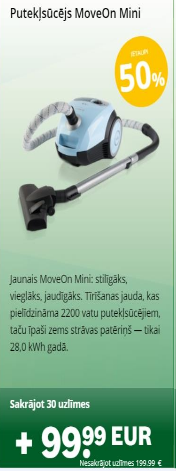 4.3. Padomi, sūdzības un strīdu risināšana
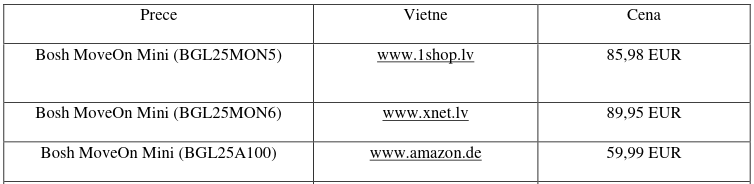 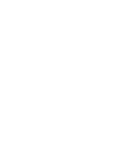 [Speaker Notes: Maldinošas darbības raksturo tirgotāja aktīvu mēģinājumu pārliecināt patērētāju pirkt preces, izmantojot nepatiesu informāciju, kas spēj maldināt patērētāju. Piemēram, piedāvājot nopirkt putekļu sūcēju ar 50% atlaidi par 99,99 eiro, tādējādi radot iespaidu, ka šī putekļsūcēja normālā cena ir 199,99 eiro, lai gan faktiski tas pats modelis ir pieejams pie citiem tirgotājiem par mazāk nekā 99,99 eiro, bez jebkādas atlaides.]
Maldinošā noklusēšana – piemērs
Reklamēt mobilo zvanu tarifu 0,00 EUR minūtē, neinformējot par savienojuma maksu 0,05 EUR par katru zvanu.
(Patērētāju tiesību aizsardzības centra lēmums Nr. 6-nk, 20.08.2010.)
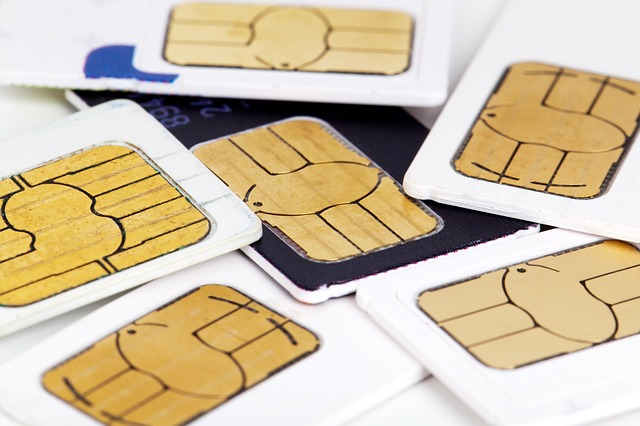 4.3. Padomi, sūdzības un strīdu risināšana
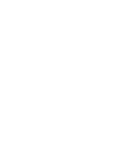 [Speaker Notes: Maldinoša noklusēšana nozīmē, ka tirgotājs sniedz informāciju, kas nav pietiekama, lai patērētājs varētu izdarīt apzinātu izvēli, vai sniedz informāciju tādā veidā, kas patērētājam to ļoti apgrūtina. Piemēram, reklamējot mobilā tālruņa zvanu plānu kā 0 eiro minūtē, bet neminot 5 eiro centu savienojuma maksu, kas piemērota katram zvanam.]
Agresīvā komercprakse
Agresīvā komercprakse
Piespiešana
Nesamērīgā ietekme
Uzmākšanās
4.3. Padomi, sūdzības un strīdu risināšana
Piemērs:
Tirgotājs izmanto fizisku spēku vai tā draudus lai iekļūtu patērētāja mājās
Piemērs:
Tirgotājs pieprasa patērētājam, kuram steidzīgi nepieciešams loga remonts, tādu samaksu, kura ir ievērojami augstāka par parastu samaksu
Piemērs:
Tirgotājs pastāvīgi zvana patērētājam un piedāvā produktus, neskatoties uz patērētāja atteikumiem un lūgumiem nezvanīt
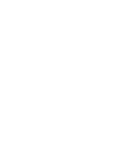 [Speaker Notes: Ja maldinošas prakses jēdziens attiecas uz patērētāja apzinātas izvēles ietekmēšanu, agresīvas komercprakses jēdziens attiecas uz patērētāja tiesību brīvi veikt savu izvēli.

Agresīva komercprakse ir tā, kas kaitē patērētāja izvēles brīvībai, izmantojot uzmākšanos, piespiešanu vai nesamērīgu ietekmi.

Uzmākšanās piemērs būtu, ja tirgotājs pastāvīgi zvana patērētājam un piedāvā produktus, neskatoties uz patērētāju atteikumiem un pieprasījumiem pārtraukt zvanus.

Piespiešana būtu, piemēram, ja tirgotājs izmanto fizisku spēku vai tā draudus, lai nokļūtu patērētāja mājā.

Pārmērīgas ietekmes piemērs varētu būt situācija, kad tirgotājs patērētājam, kuram steidzami jāsaremontē izsists logs, pieprasa ievērojami augstāku cenu, nekā parastos apstākļos.]
Profesionālā rūpība
Profesionālā rūpība ir tāda līmeņa prasme un rūpība, ko patērētājs var pamatoti sagaidīt un kas atbilst attiecīgajā saimnieciskās vai profesionālās darbības jomā vispāratzītai godīgai tirgus praksei un labas ticības principam

Patērētāju aizsardzības tiesību aktu ievērošana tiek uzskatīta par vitālu profesionālās rūpības sastāvdaļu
4.3. Padomi, sūdzības un strīdu risināšana
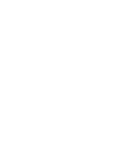 [Speaker Notes: Visbeidzot, pēdējais novērtējums, kas jāveic, lai noteiktu, vai komercprakse ir negodīga, ir saistīts ar profesionālās rūpības jēdzienu.

Profesionālā rūpība ir tāda līmeņa prasme un rūpība, ko patērētājs var pamatoti sagaidīt un kas atbilst attiecīgajā saimnieciskās vai profesionālās darbības jomā vispāratzītai godīgai tirgus praksei un labas ticības principam

Patērētāju aizsardzības tiesību aktu ievērošana tiek uzskatīta par būtisku profesionālās rūpības sastāvdaļu. Tā, piemēram, ja tirgotājs neievēro noteikumus par atteikuma tiesībām distances līgumu vai ārpus tirdzniecības telpām noslēgto līgumu gadījumā, šī komercprakse tiks uzskatīta par negodīgu.]
Labi, bet ja tirgotājs tik un tā pārkāpj manas patērētāja tiesības? Kā man panāk to ievērošanu?
4.3. Padomi, sūdzības un strīdu risināšana
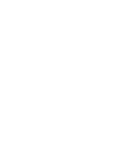 [Speaker Notes: Pieņemsim, ka kāda tirgotāja komercprakse patiešām izskatās negodīga, pamatojoties uz iepriekš apspriestajiem kritērijiem. Bet tirgotājs joprojām turpina izmantot šo praksi un pārkāpj patērētāju tiesības. Ko var darīt?]
Tiesību īstenošana – divas iespējas patērētājiem
Patērētāja tiesību pārkāpums
4.3. Padomi, sūdzības un strīdu risināšana
1. iespēja
Rīkoties individuāli:
- sazināties ar tirgotāju
- saņemt padomu un palīdzību
- izmantot patērētāju SAI
2. iespēja
Rīkoties kolektīvi:
- pieprasīt iestādei apturēt pārkāpumu
- piedalīties kolektīvajā prasībā
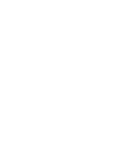 [Speaker Notes: Parasti šajā sakarā ir divas pieejas.

Pirmā pieeja ir tāda, ka patērētājam jārīkojas individuāli, tas ir, jāmēģina atrisināt savu individuālo problēmu, piemēram, novērst problēmu ar kļūdainu preci vai saņemt atlīdzību pēc atteikuma tiesību izmantošanas. Izmantojot šo iespēju, patērētājs risinātu sarunas ar tirgotāju, saņemtu padomu un palīdzību no patērētāju organizācijām vai valsts iestādēm, izmantotu dažus ADR mehānismus utt., Kā jau tika apspriests iepriekšējā tēmā.

Otra pieeja ir patērētājiem rīkoties kolektīvi, tas ir, piedalīties kolektīvajā darbībā pret tirgotāju, lai panāktu kompensāciju daudziem patērētājiem uzreiz, piemēram, lai apturētu tirgotāja veikto negodīgo komercpraksi vai saņemtu kompensāciju visiem grupas dalībniekiem.

Abas pieejas ir vienlīdz svarīgas. Tā kā pirmā pieeja tika apspriesta iepriekš, mēs turpināsim izpētīt kolektīvo pieeju patērētāju tiesību īstenošanai.]
Kur saņemt Padomu un palīdzību latvijā
Patērētāju tiesību aizsardzības centrs
www.ptac.gov.lv
Patērētāju nevalstiskās organizācijas
www.pateretajs.lv
+ Bez maksas
+ Ir vairāk resursu
+ Plašāka kompetence
- Ne tik elastīgs, vairāk formāls
- Tikai viena nodaļa reģionā (Daugavpilī)
+ Bez maksas
+ Elastīga, neformāla
+ Nodaļas visos Latvijas reģionos
- Mazāk resursu
- Šaurāka kompetence
4.3. Padomi, sūdzības un strīdu risināšana
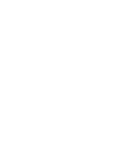 Kolektīvā tiesību īstenošana
Kolektīvās prasības
Aizliegumi
Mērķis ir apturēt pārkāpumu
Ietver lēmuma pieņemšanu, publiskošanu, un, nepieciešamības gadījumā, naudas soda uzlikšanu
Latvijā īsteno Patērētāju tiesību aizsardzības centrs
Mērķis ir nodrošināt, ka zināms patērētāju daudzums ar līdzīgiem prasījumiem gūst apmierinājumu  (t.sk. kompensāciju) viena procesa ietvaros
Parasti īsteno patērētāju organizācijas
Šobrīd Latvijā nav pieejams
4.3. Padomi, sūdzības un strīdu risināšana
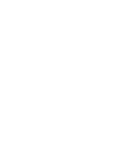 [Speaker Notes: Patērētāju tiesību kolektīvai īstenošanai ir divi galvenie aspekti.

Kolektīvā pārkāpuma gadījumā ir jāsasniedz divi mērķi:
- pirmkārt, pārtraukt pārkāpumu;
- otrkārt, nodrošināt, lai patērētāji, kuri cietuši no pārkāpuma, saņemtu kompensāciju, tostarp atbilstošu kompensāciju.

Pirmais mērķis tiek sasniegts ar Aizlieguma Direktīvu, kuru mēs jau apspriedām 4.1. Modulī un kuras mērķis ir apturēt pārkāpumu, tostarp pieņemt nepieciešamo saistošo lēmumu, to publicēt un, ja nepieciešams, piemērot naudas sodus.

Otro mērķi var sasniegt ar pašu patērētāju vai viņu pārstāvju, tas ir, patērētāju organizāciju kolektīvām darbībām.]
Aizliegumi Latvijā
Latvijā tikai valsts pārvaldes iestādes ir tiesīgas veikt izmeklēšanu un pieņemt lēmumus (Patērētāju tiesību aizsardzības centrs, Veselības inspekcija)
Valsts iestādēs pašas nosaka prioritātes
Patērētāju organizācijas ir tiesīgas aicināt valsts iestādes rīkoties
Tirgotājiem ir iespēja izteikt brīvprātīgu apņemšanos novērst pārkāpumu
Naudas sodi var sasniegt 100 000 EUR
4.3. Padomi, sūdzības un strīdu risināšana
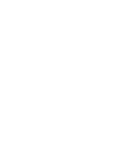 [Speaker Notes: Latvijā tikai valsts pārvaldes iestādes ir tiesīgas veikt izmeklēšanu un pieņemt lēmumus (Patērētāju tiesību aizsardzības centrs, Veselības inspekcija)
Valsts iestādēs pašas nosaka prioritātes
Patērētāju organizācijas ir tiesīgas aicināt valsts iestādes rīkoties
Tirgotājiem ir iespēja izteikt brīvprātīgu apņemšanos novērst pārkāpumu
Naudas sodi var sasniegt 100 000 EUR]
Tā nav kolektīvā prasība
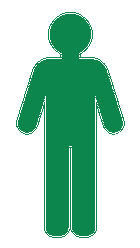 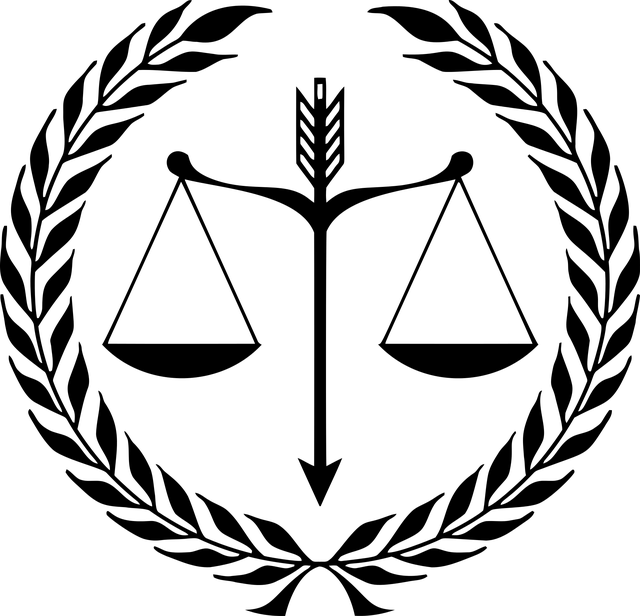 4.3. Padomi, sūdzības un strīdu risināšana
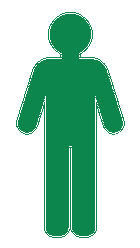 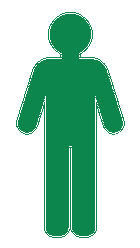 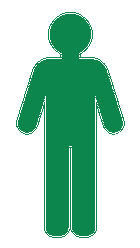 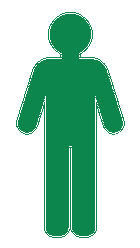 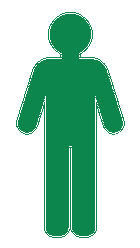 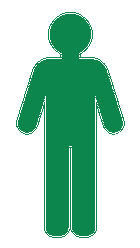 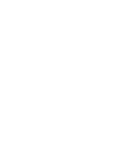 [Speaker Notes: Teorētiski kolektīvās darbības var vadīt atšķirīgi. Viens veids ir ja individuālu patērētāju grupa vēršas tiesā ar savām individuālajām prasībām pret vienu un to pašu tirgotāju. Šo pieeju ilustrē attēls uz slaida, kas atrodas jūsu priekšā. Šis kolektīvo lietu kārtošanas veids ir diezgan neefektīvs, jo tad patērētāju organizācijai un tiesu sistēmai ārkārtīgi grūtu izskatīt lielu skaitu patērētāju prasību. Tāpēc šāda pieeja nav piemērota situācijai mūsdienu digitalizētajā tirgū.]
Tā ir kolektīvā prasība
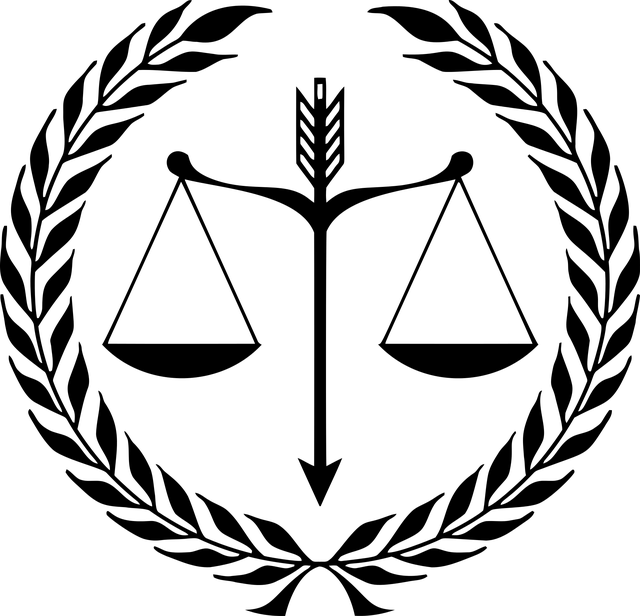 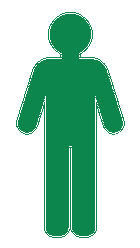 Patērētāju
organizācija
4.3. Padomi, sūdzības un strīdu risināšana
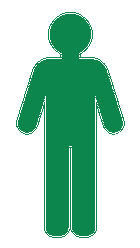 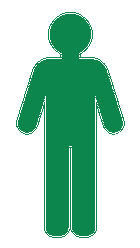 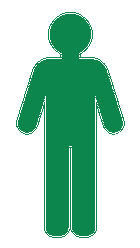 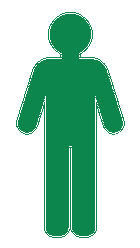 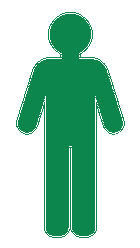 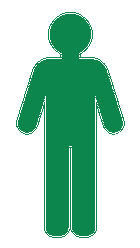 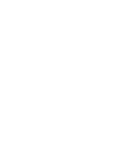 [Speaker Notes: Cits veids, kā rīkoties kolektīvās lietās - viena vienība, piemēram, patērētāju organizācija, iesniedz vienu lietu tiesā patērētāju grupas vārdā. Tādējādi gan patērētāju organizācijām, gan tiesām ir daudz vieglāk izskatīt tikai vienu lietu, nevis simtiem. Tāpēc šis modelis tiek uzskatīts par patiesu kolektīvu vai grupas darbību.]
Kolektīvās prasības
Viens prasītājs – daudz labuma guvēju
Prasītājs nav labuma guvēju pārstāvis
Iespējami dažādi prasību veidi – līguma izpilde, zaudējumu atlīdzināšana, preču remonts, atteikuma tiesības u.t.t.
4.3. Padomi, sūdzības un strīdu risināšana
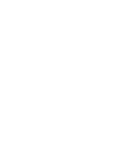 [Speaker Notes: Apkopojot, patiesajai kolektīvajai vai grupas darbībai ir šādas iezīmes: 
-  tā ir viena darbība ar vienu prasītāju, kurš darbojas daudzu patērētāju labā; 
- prasītājs nav obligāti visu labuma guvēju formāls likumīgs pārstāvis;
darbību var izmantot dažāda veida prasījumiem, piemēram, līguma izpildei, zaudējumu atlīdzināšanai, preču remontam, atteikuma tiesībām utt.
Pagaidām nav ES līmeņa tiesību aktu, kas regulētu kolektīvās darbības, un ne visām ES dalībvalstīm to ir arī nacionālā līmenī. Turpmākajos gados situācija mainīsies, jo ES direktīvas projektu par pārstāvības darbību paredzēts pieņemt 2020. gadā.]